স্বা গ ত ম
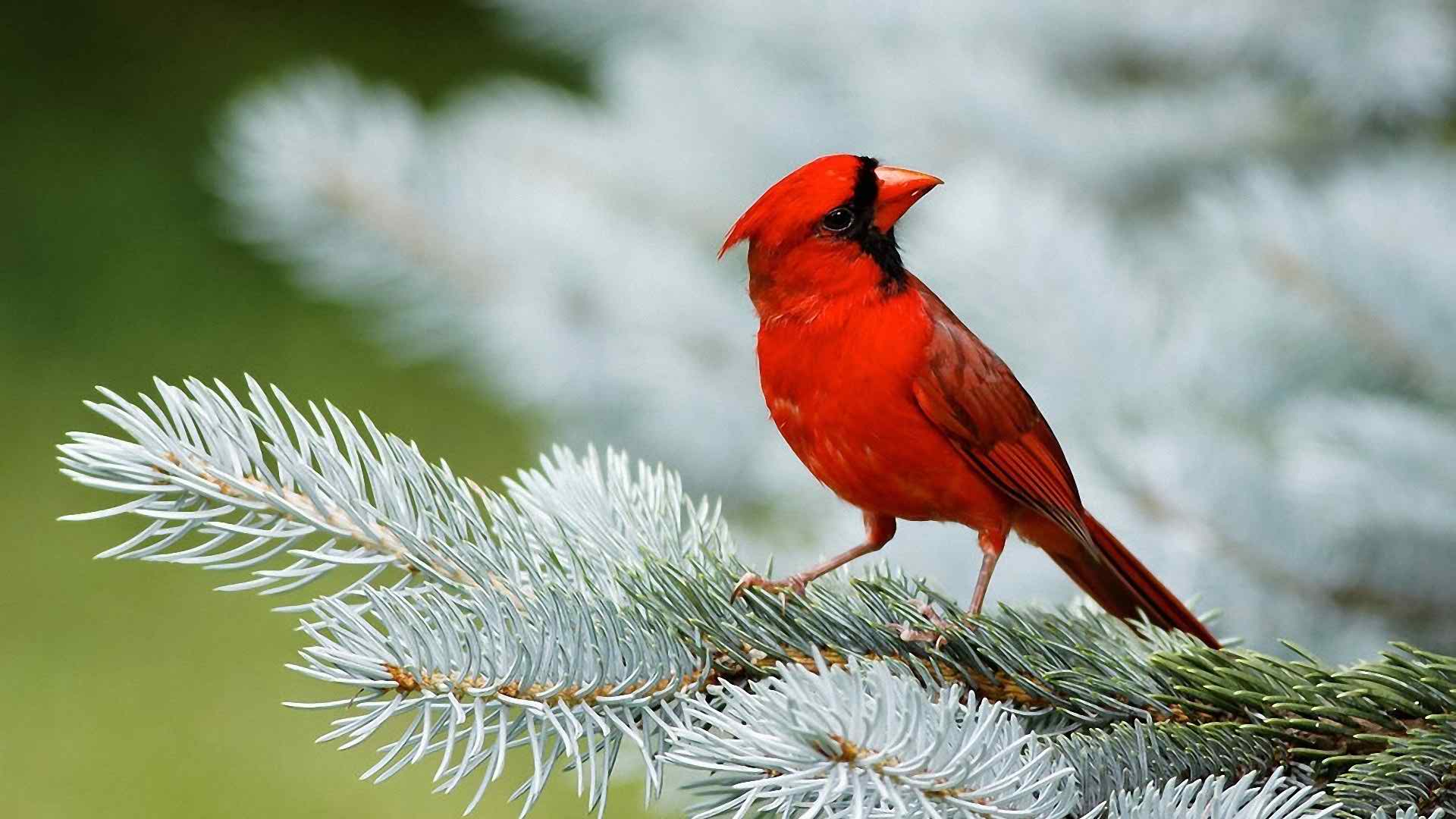 শিক্ষক পরিচিতি
পাঠ পরিচিতি
শ্রেণিঃ ৩য়
বিষয়ঃ প্রাথমিক বিজ্ঞান
অধ্যায়ঃবিভিন্ন ধরনের পদার্থ
পাঠের শিরোনামঃ পদার্থের তিন 
অবস্থা 
পাঠ্যাংশঃআমাদের পরিবেশ...... পদার্থ
কামরুজ্জামান
সহকারী শিক্ষক 
পশ্চিম ছাতনাই সরঃপ্রাঃবিঃ
ডিমলা,নীলফামারী।
শিখনফল
১।পদার্থের কয়টি অবস্থা তা বলতে পারবে।
২। পদার্থের অবস্থা গুলোর বৈশিষ্ট্য বলতে পারবে।
বলতো এগুলো কিসের ছবি?
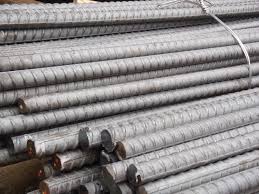 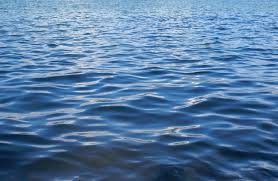 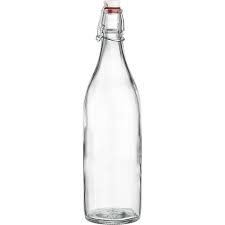 আজকে আমরা পড়ব
পদার্থের তিন অবস্থা
যে পদার্থের নির্দিষ্ট আকার ও আয়তন আছে তাকে কঠিন 
পদার্থ বলে। যেমন- পাথর,টেবিল,ইট ইত্যাদি।
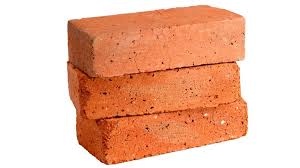 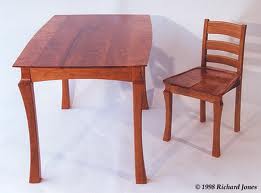 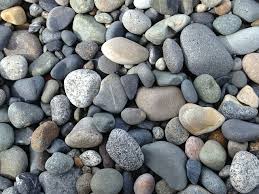 যেসব পদার্থের নির্দিষ্ট আয়তন আছে কিন্তু আকার নেই,
যে পাত্রে রাখা হয় সেই পাত্রের আকার ধারণ করে 
তাদের তরল পদার্থ বলে। ।যেমন- পানি,দুধ ইত্যাদি।
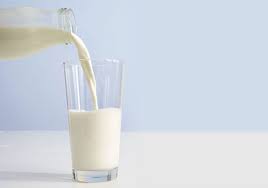 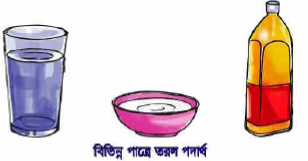 যেসব পদার্থের নির্দিষ্ট কোন আয়তন ও আকার নেই, 
বদ্ধ পাত্রে রাখলে পাত্রের পুরো জায়গা দখল করে, তাদের 
বায়বীয় পদার্থ বলে।
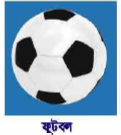 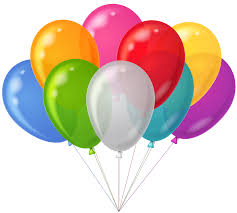 তোমার পাঠ্যবইয়ের 
২০ পৃষ্ঠা বের করে 
মনোযোগ দিয়ে পড়।
বামপাশের কথাগুলোর সাথে ডানপাশের কথাগুলোর মিল কর
শুন্যস্থান পূরণ
কঠিন
ক) বরফ হচ্ছে পানির............অবস্থা।

                      খ) জলীয় বাস্প হচ্ছে ...............পদার্থ।
বায়বীয়
দলগত কাজ
তরল পদার্থের ২টি  বৈশিষ্ট্য লিখ।
বায়বীয় পদার্থের ২ টি বৈশিষ্ট্য লিখ।
মূল্যায়ণ
১।পদার্থের কয়টি অবস্থা ও কি কি লিখ।
২।তরল পদার্থের বৈশিষ্ট্য লিখ।
৩।কঠিন,তরল ও বায়বীয় পদার্থের উদাহরণ দাও।
বাড়ির কাজ
তোমাদের বাড়ীর আশেপাশে যেসব পদার্থ দেখতে পাও 
তাদের নাম লিখে নিয়ে আসবে।
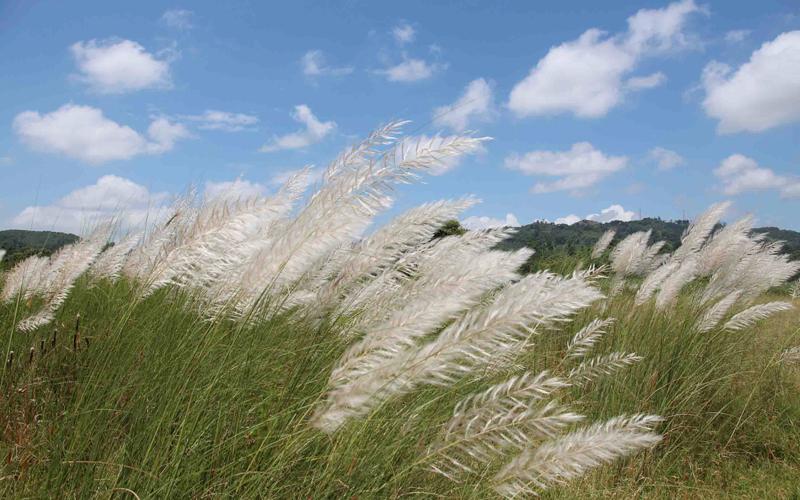 বিদায়